МЕТОДОЛОГИЧЕСКИЕ РАЗЪЯСНЕНИЯ
Особенности заполнения формы 
№ П-4 (НЗ) «Сведения о неполной занятости и движении работников»
МЕТОДОЛОГИЧЕСКИЕ  РАЗЪЯСНЕНИЯ

по форме № П-4 (НЗ)
«Сведения о неполной занятости и движении работников»
01
ОБЩИЕ ПОЛОЖЕНИЯ
02
РАЗЪЯСНЕНИЯ ПО ЗАПОЛНЕНИЮ ПЕРВИЧНЫХ СТАТИСТИЧЕСКИХ ДАННЫХ
03
ОБРАТИТЕ ВНИМАНИЕ
Общие положения
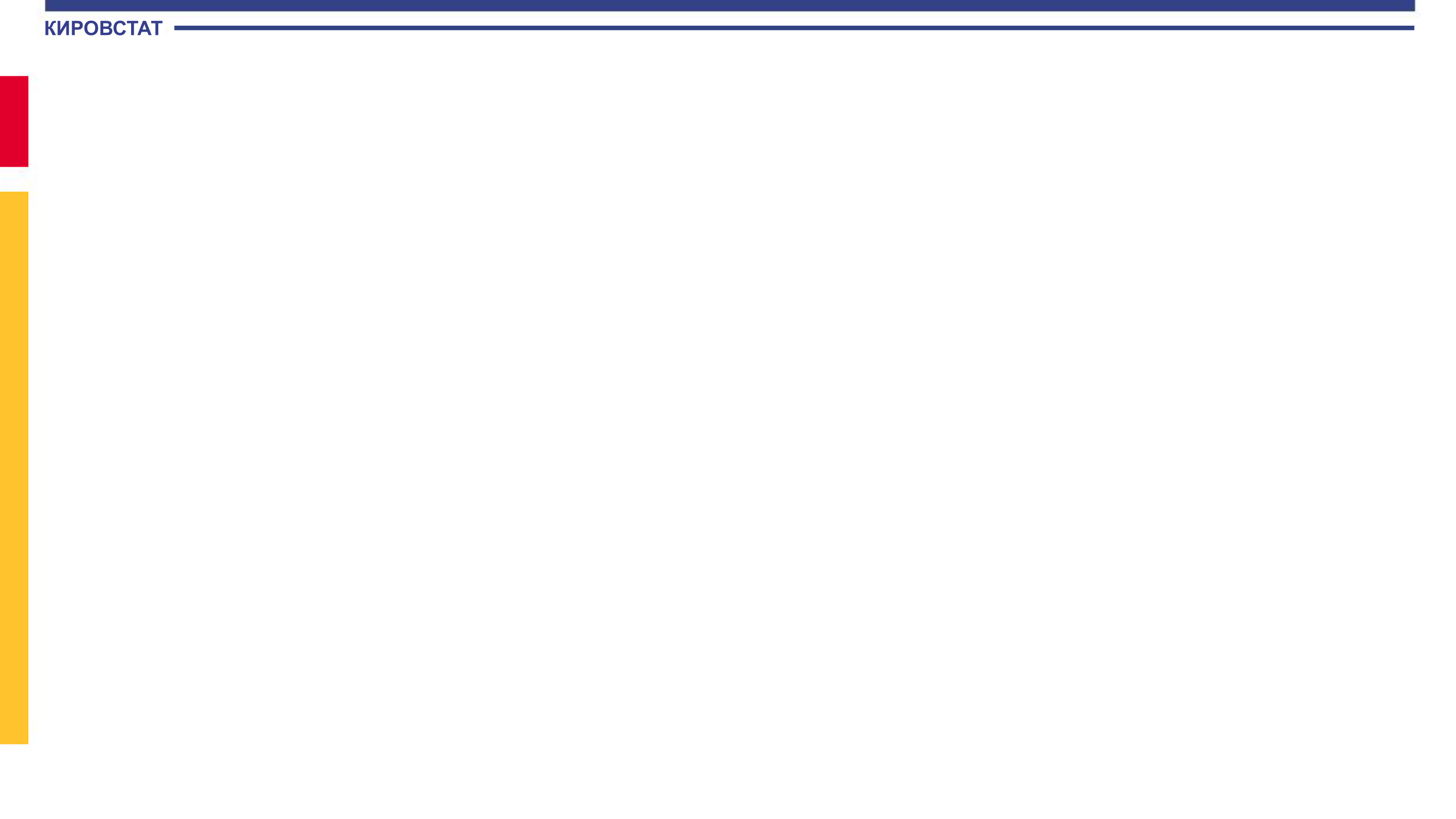 ФОРМУ ПРЕДОСТАВЛЯЮТ
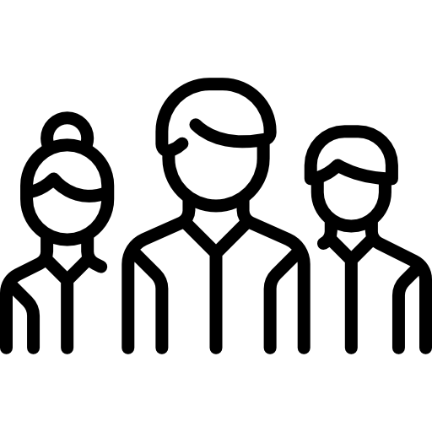 юридические лица 
(кроме субъектов малого предпринимательства)
всех видов экономической деятельности
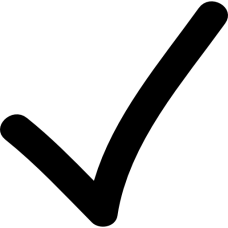 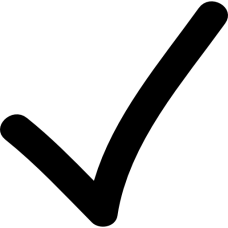 всех форм собственности
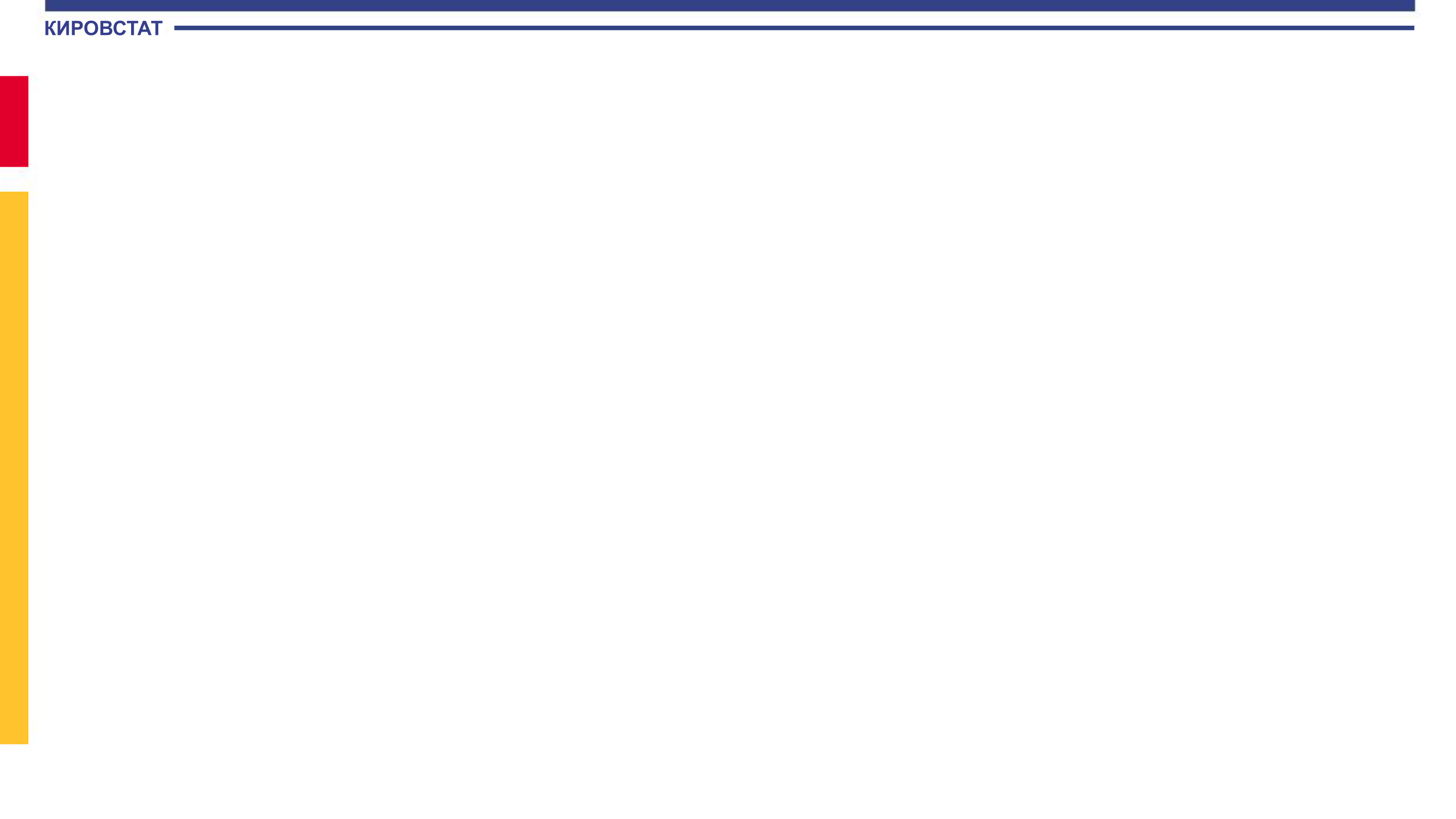 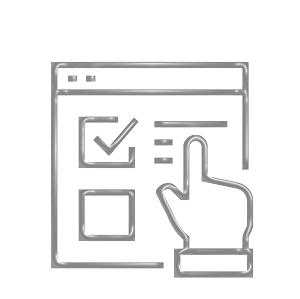 ПЕРИОДИЧНОСТЬ ПРЕДОСТАВЛЕНИЯ
если средняя численность работников за предыдущий год превышает 15 человек  (включая работающих по совместительству и договорам гражданско-правового характера);

 если юридическое лицо зарегистрировано в текущем году, независимо от средней численности работников
Ежеквартально
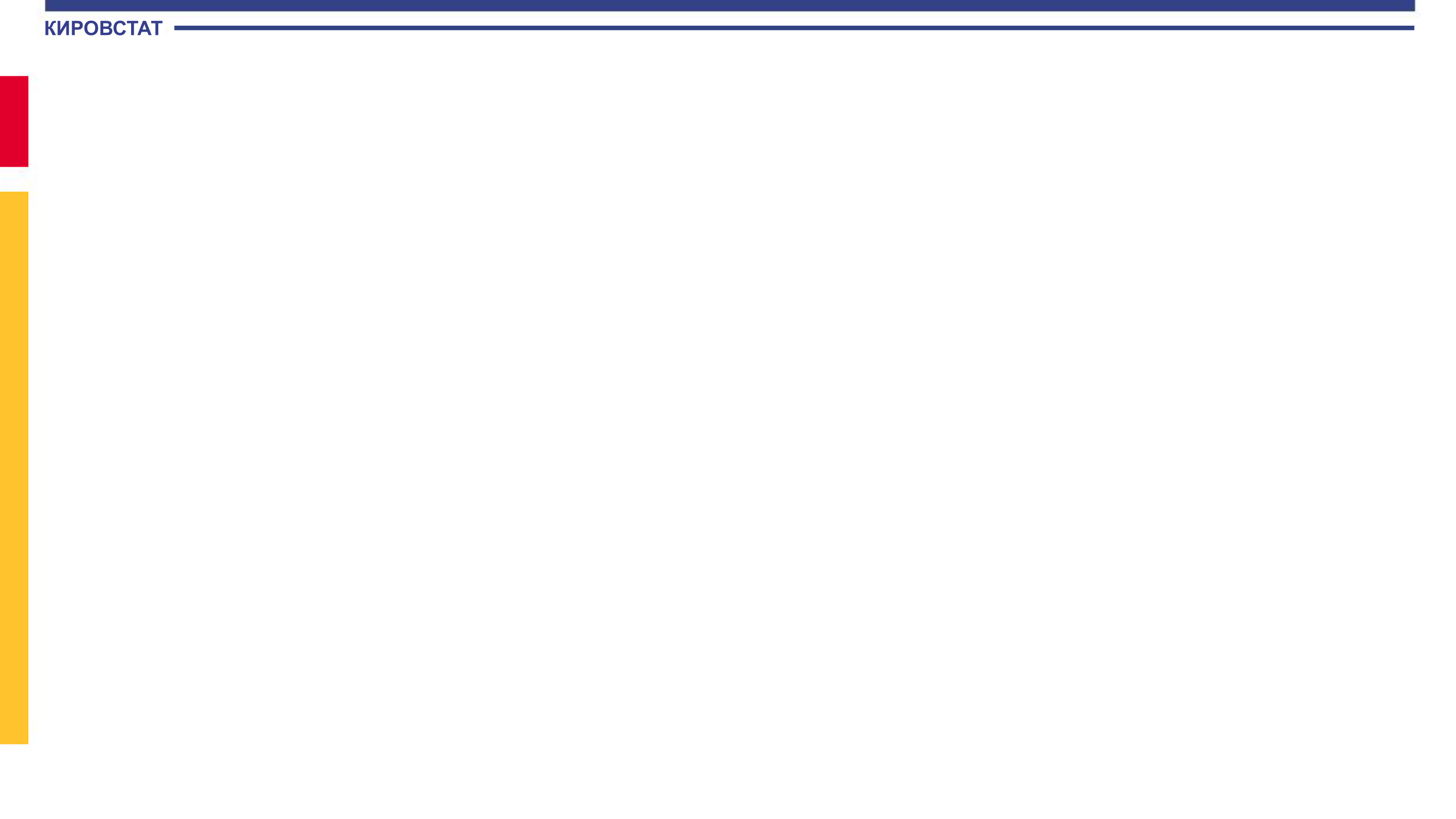 СРОК ПРЕДОСТАВЛЕНИЯ
с 1-го рабочего дня по 8-е число после отчетного квартала; 
за IV квартал - с 1-го рабочего дня по 10-е число после отчетного квартала
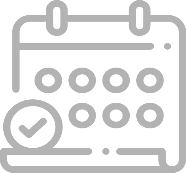 Разъяснения 
по заполнению первичных статистических данных
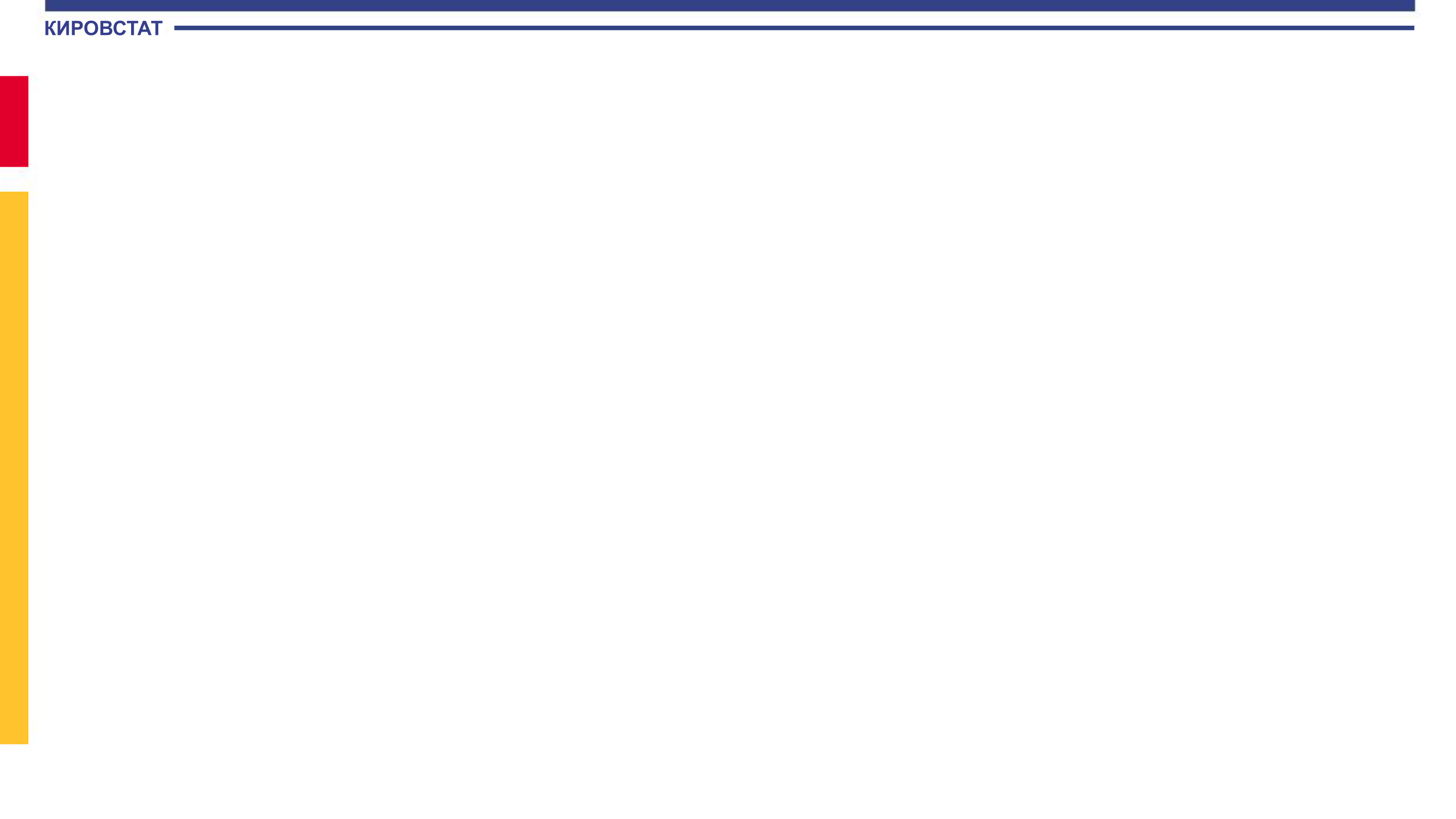 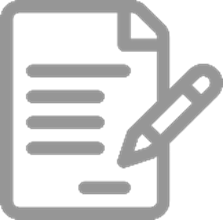 ПОРЯДОК ЗАПОЛНЕНИЯ СВЕДЕНИЙ
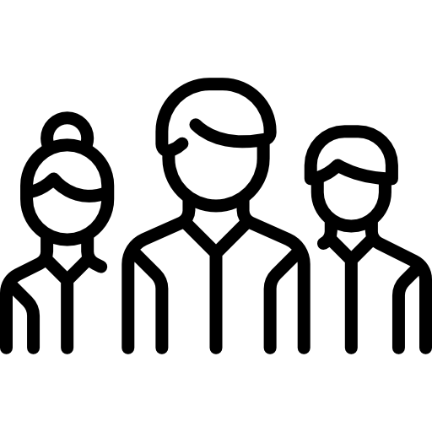 При наличии у юридического лица обособленных подразделений форма № П-4 (НЗ) предоставляется:
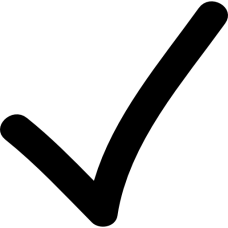 как по каждому обособленному подразделению
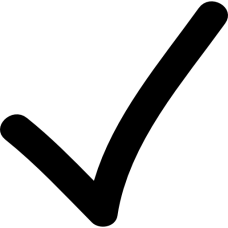 так и по юридическому лицу без этих обособленных подразделений
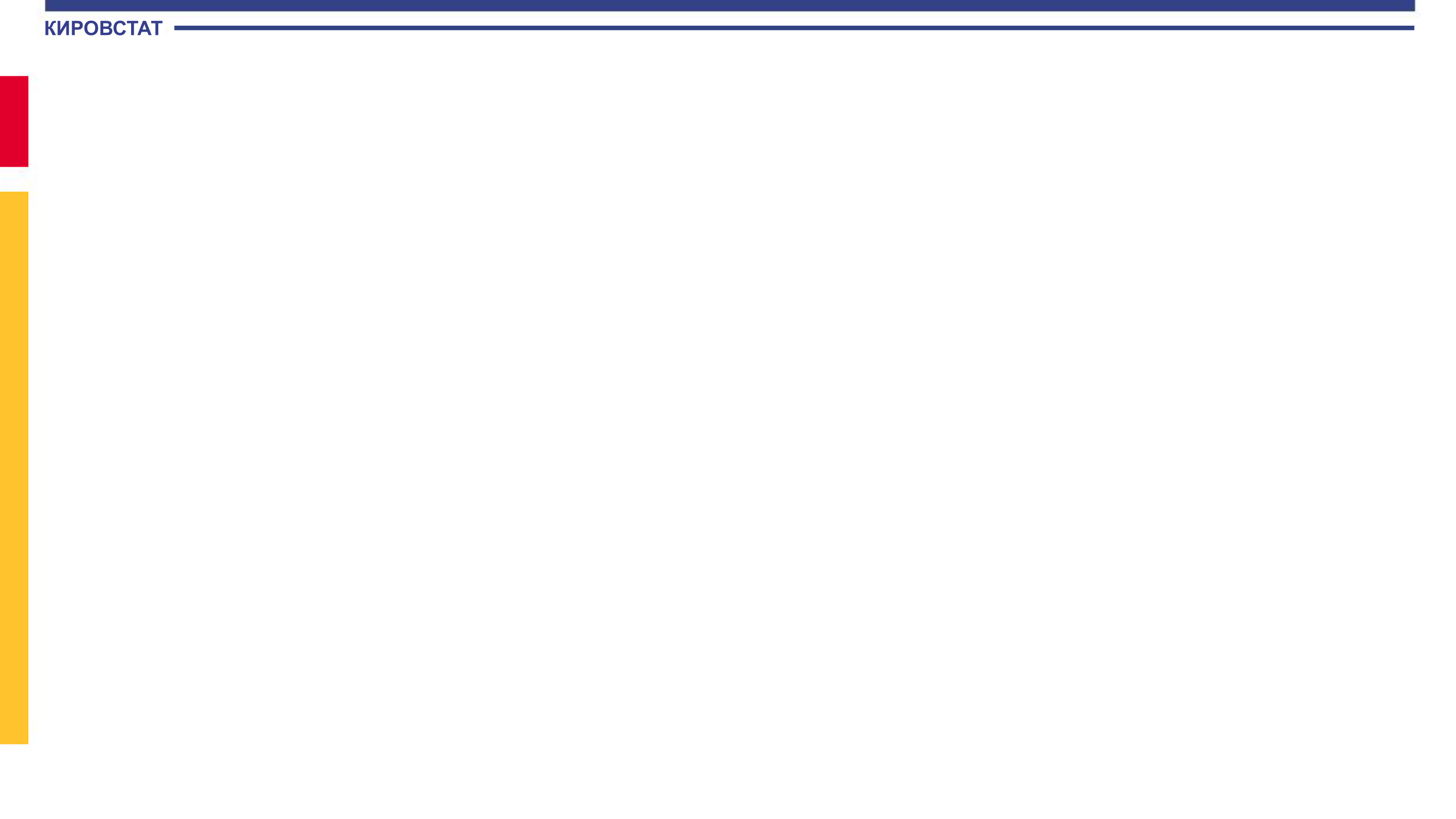 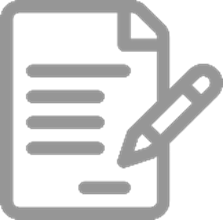 БЛАНК ФОРМЫ
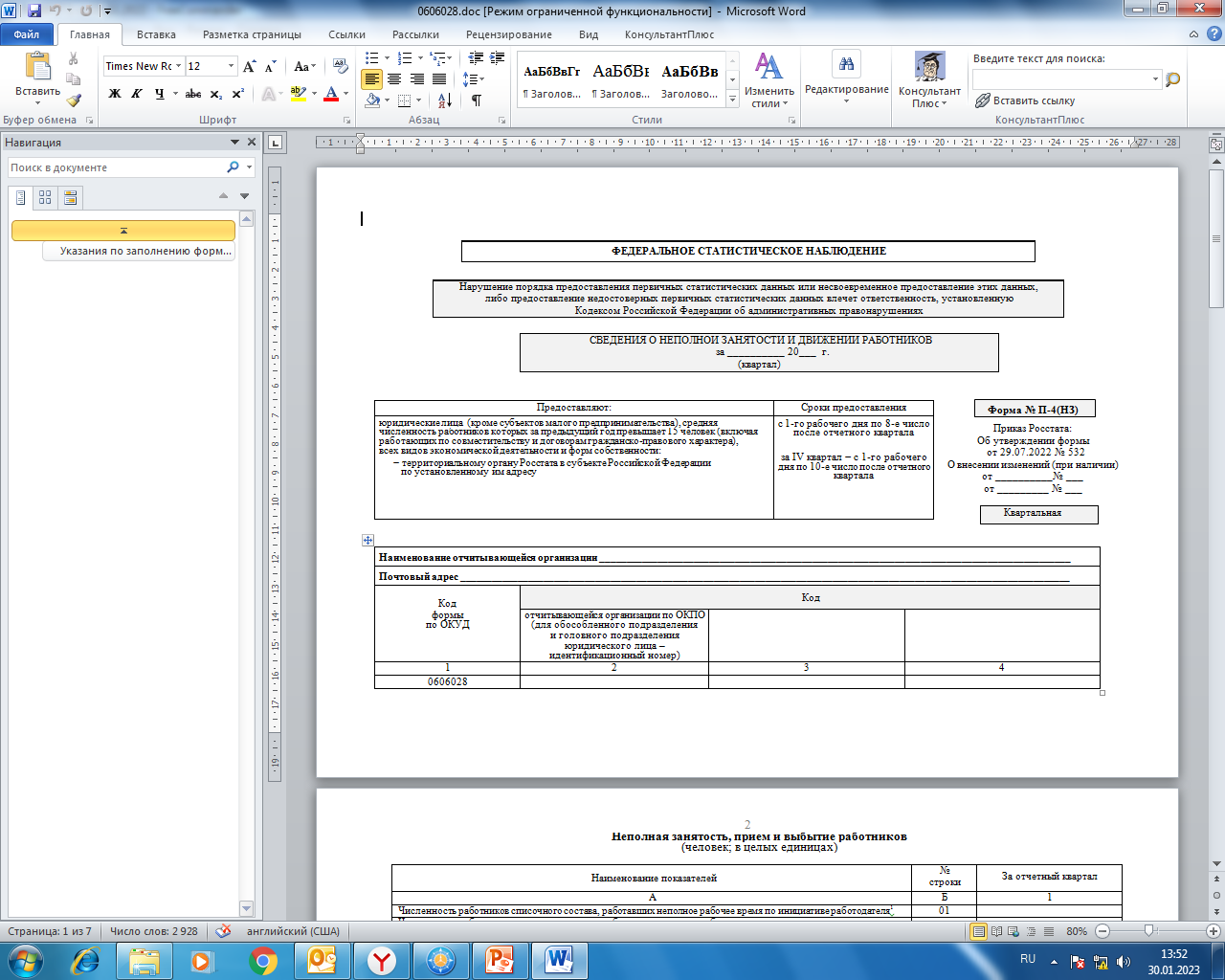 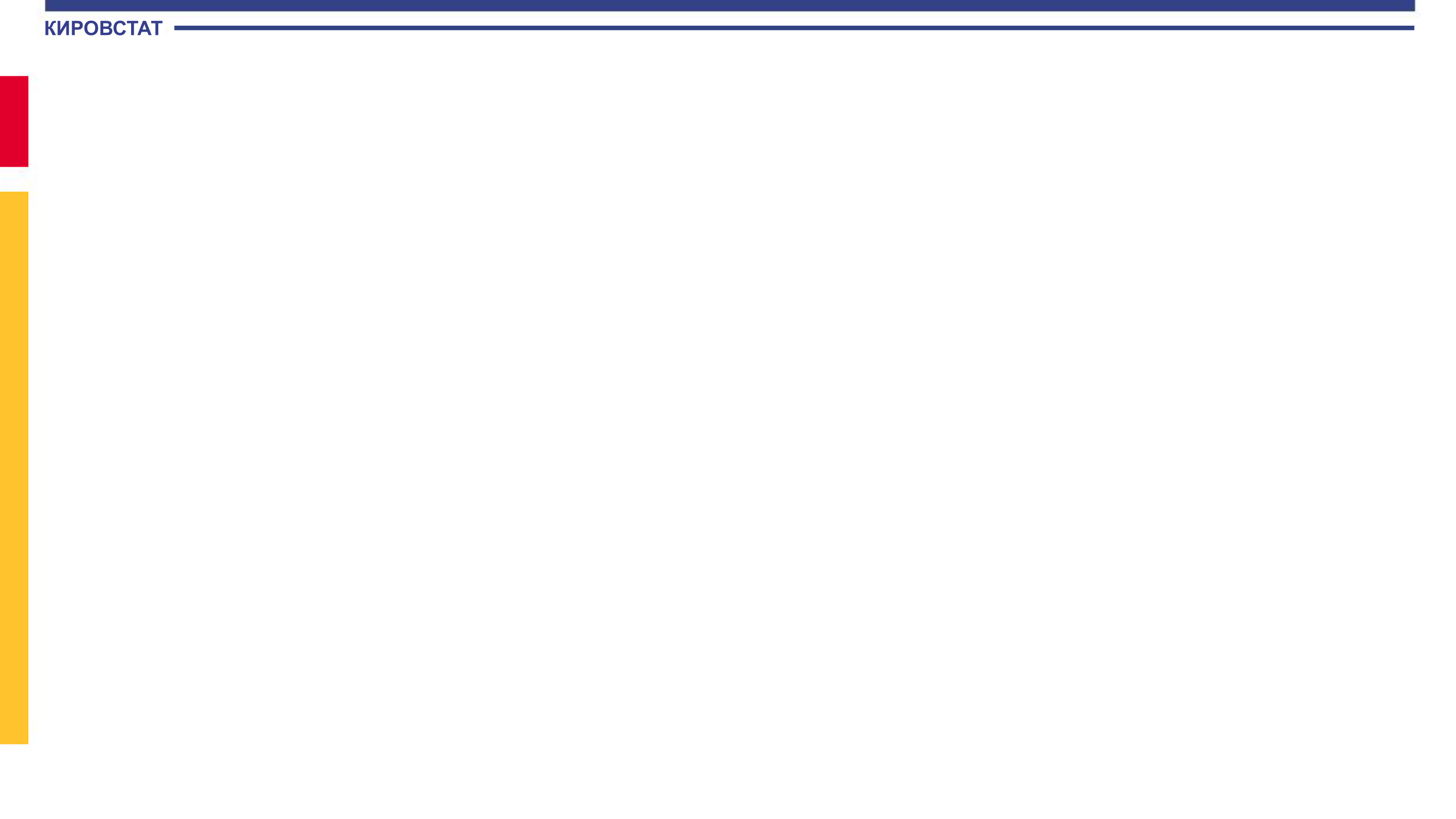 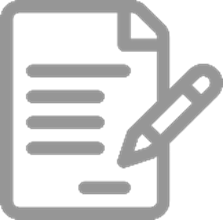 БЛАНК ФОРМЫ
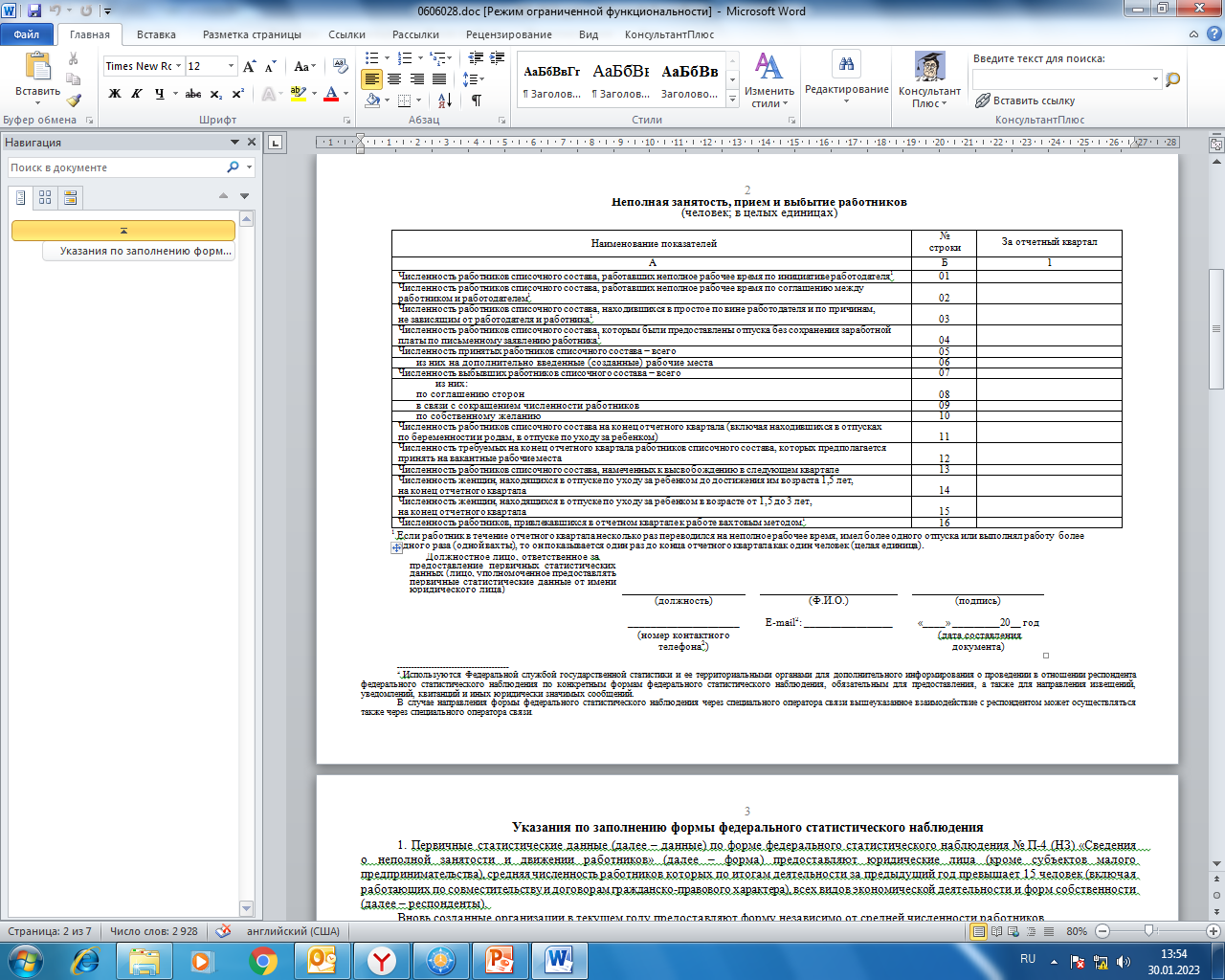 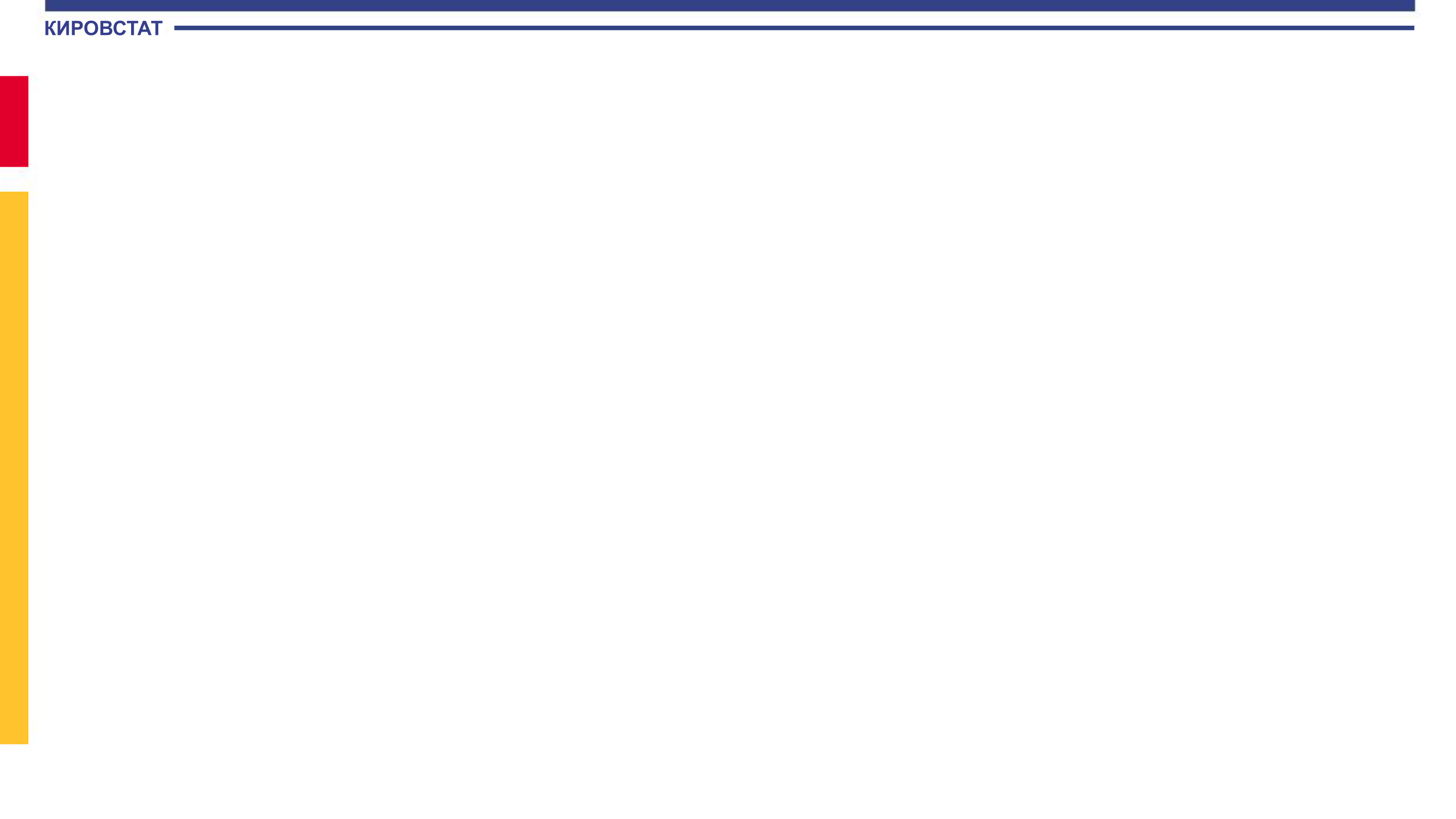 ПОКАЗАТЕЛИ ФОРМЫ
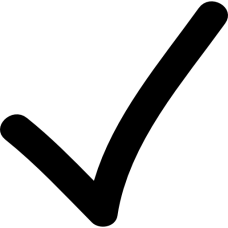 показатели заполняются в целых числах
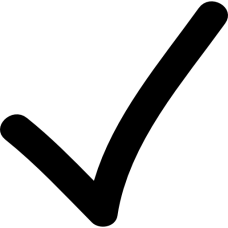 приводятся данные списочной численности работников:
наемные работники, работавшие по трудовому договору и выполнявшие постоянную, временную или сезонную работу;

 работавшие собственники организаций, получавшие заработную плату в данной организации;

 женщины, находящиеся в отпусках по беременности и родам;

 лица, находящиеся в отпуске по уходу за ребенком;

 сотрудники, имеющие специальные звания;

 призванные по мобилизации и добровольцы на весь период прохождения военной службы или оказания добровольного содействия Вооруженным Силам Российской Федерации
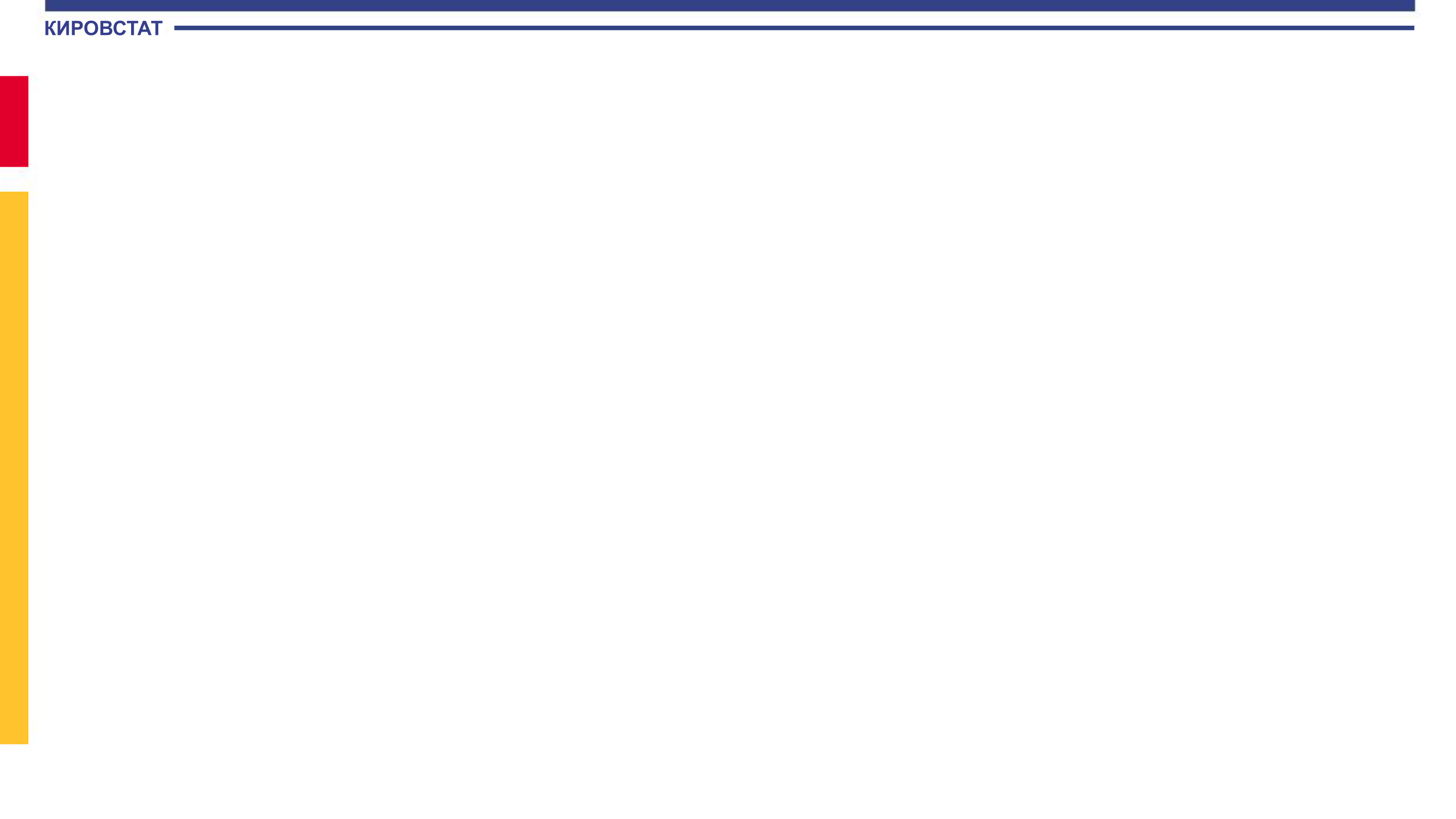 ПОКАЗАТЕЛИ ФОРМЫ
НЕ УЧИТЫВАЮТСЯ В СПИСОЧНОЙ ЧИСЛЕННОСТИ РАБОТНИКОВ:
военнослужащие при исполнении ими обязанностей военной службы;

 лица, принятые на работу по совместительству из других организаций;

 лица, выполнявшие работу по договорам гражданско - правового характера
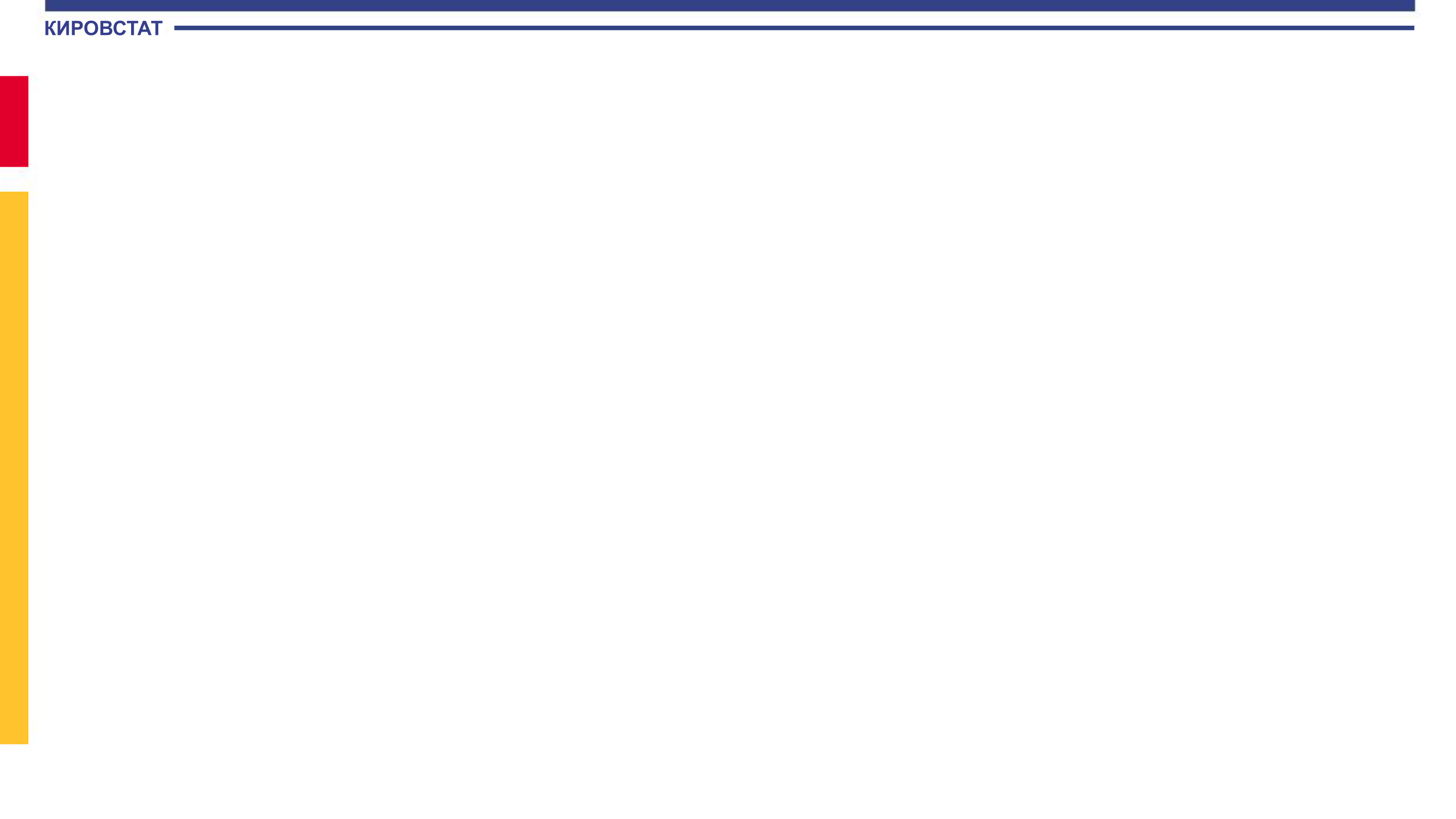 ПОКАЗАТЕЛИ ФОРМЫ
Особенности учета занятости добровольцев и мобилизованных работников

В отчете по форме № П-4 (НЗ) «Сведения о неполной занятости и движении работников» такие работники включаются в численность работников списочного состава на конец отчетного квартала (строка 11 графа 1) и  
не включаются в численность выбывших (строка 07 графа 1).



 Лица, принятые по срочному трудовому договору на период отсутствия работника, призванного по мобилизации или добровольно подписавшего контракт с Вооруженными силами Российской Федерации, отражаются в отчетности аналогично принятым на «декретные ставки», т.е. включаются в списочную численность.
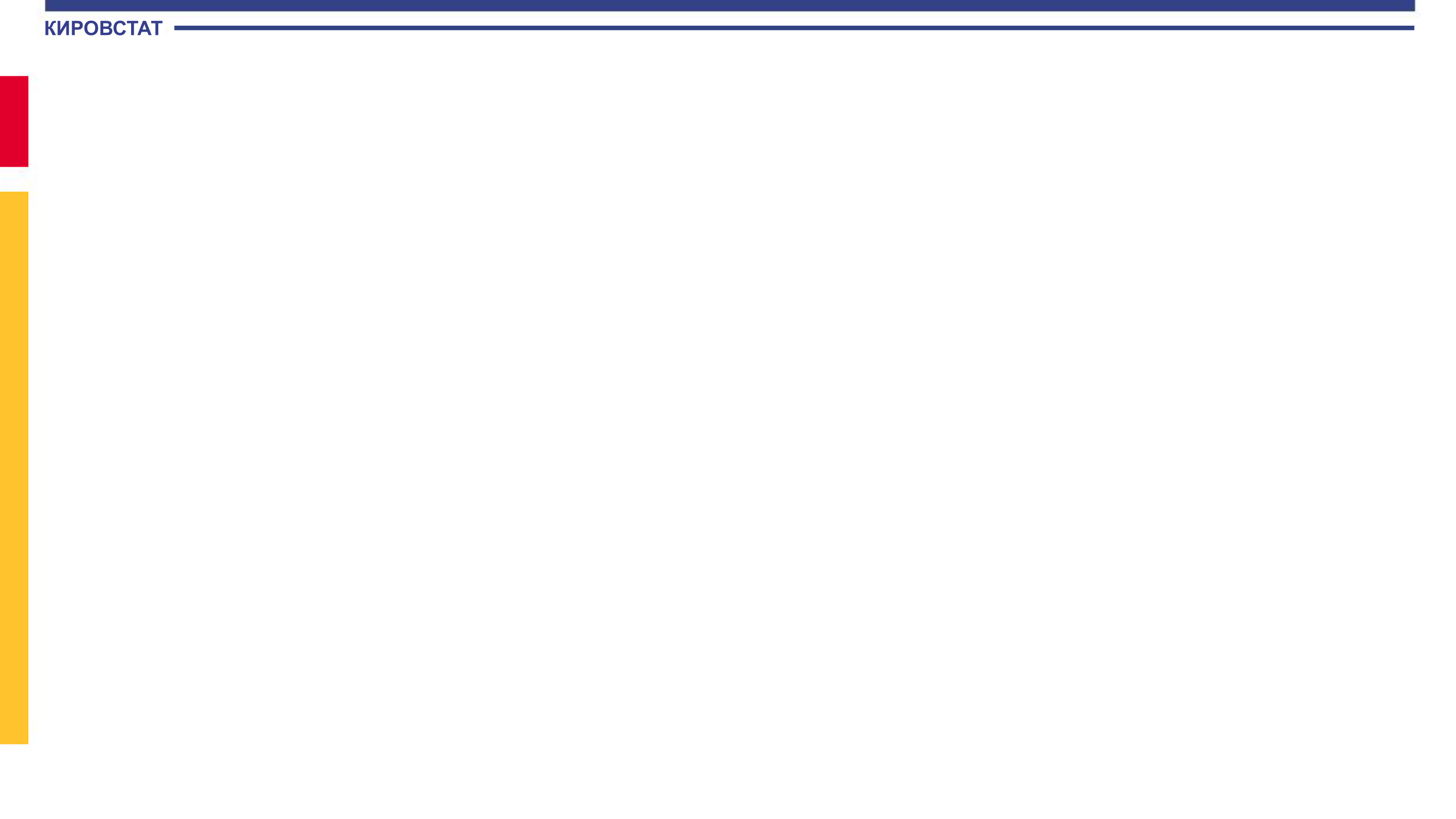 ПОКАЗАТЕЛИ ФОРМЫ
Строка 01 - Численность работников списочного состава, работавших неполное рабочее время по инициативе работодателя:
ст. 74 Трудового кодекса РФ;

 угроза массового увольнения;

 если работник в течение отчетного квартала более 1 раза переводился на режим неполного рабочего дня (недели), то он учитывается один раз как один человек (целая единица)
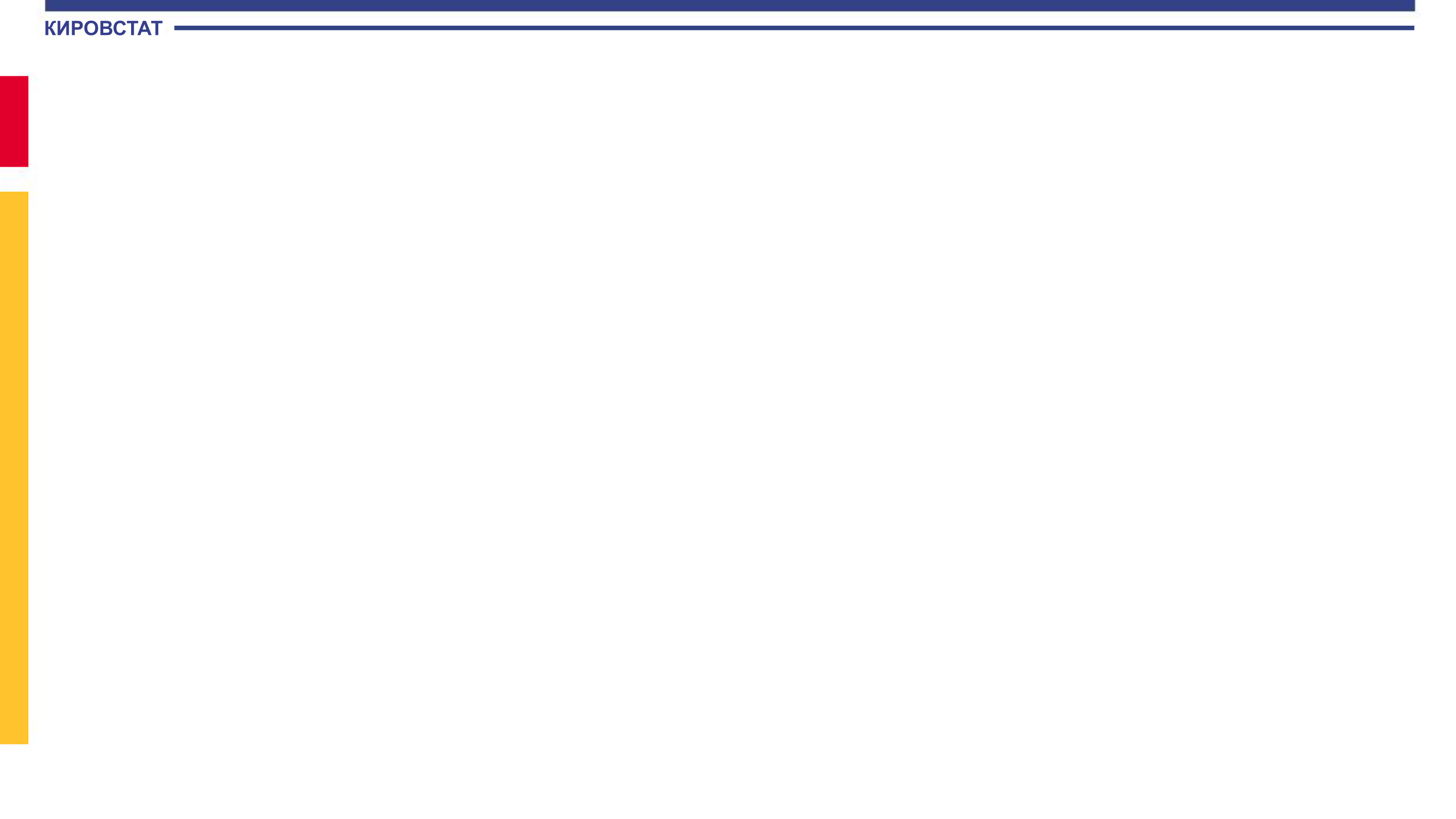 ПОКАЗАТЕЛИ ФОРМЫ
Строка 02 - Численность работников списочного состава, работавших неполное рабочее время по соглашению между работником и работодателем (в целых единицах):
ст. 93 Трудового кодекса РФ;

 показываются работники, заключившие с организацией трудовые договоры о работе на условиях неполного рабочего времени или переведенные  с согласия работника на неполное рабочее время, а также принятые на неполную ставку в соответствии со штатным расписанием;

 если работник в течение отчетного квартала более 1 раза переводился на режим неполного рабочего дня (недели), то он показывается один раз как один человек (целая единица)
Не включаются в стр.02 работники, которым в соответствии с законодательством РФ установлена сокращенная продолжительность рабочего времени (ст. 92 Трудового Кодекса РФ): работники в возрасте до 18 лет; работники, занятые на работах с вредными и опасными условиями труда; женщины, которым предоставлены дополнительные перерывы в работе для кормления ребенка, женщины, работающие в сельской местности; женщины, работающие в районах Крайнего Севера и приравненных к ним местностях; работники, являющиеся инвалидами I и II групп.
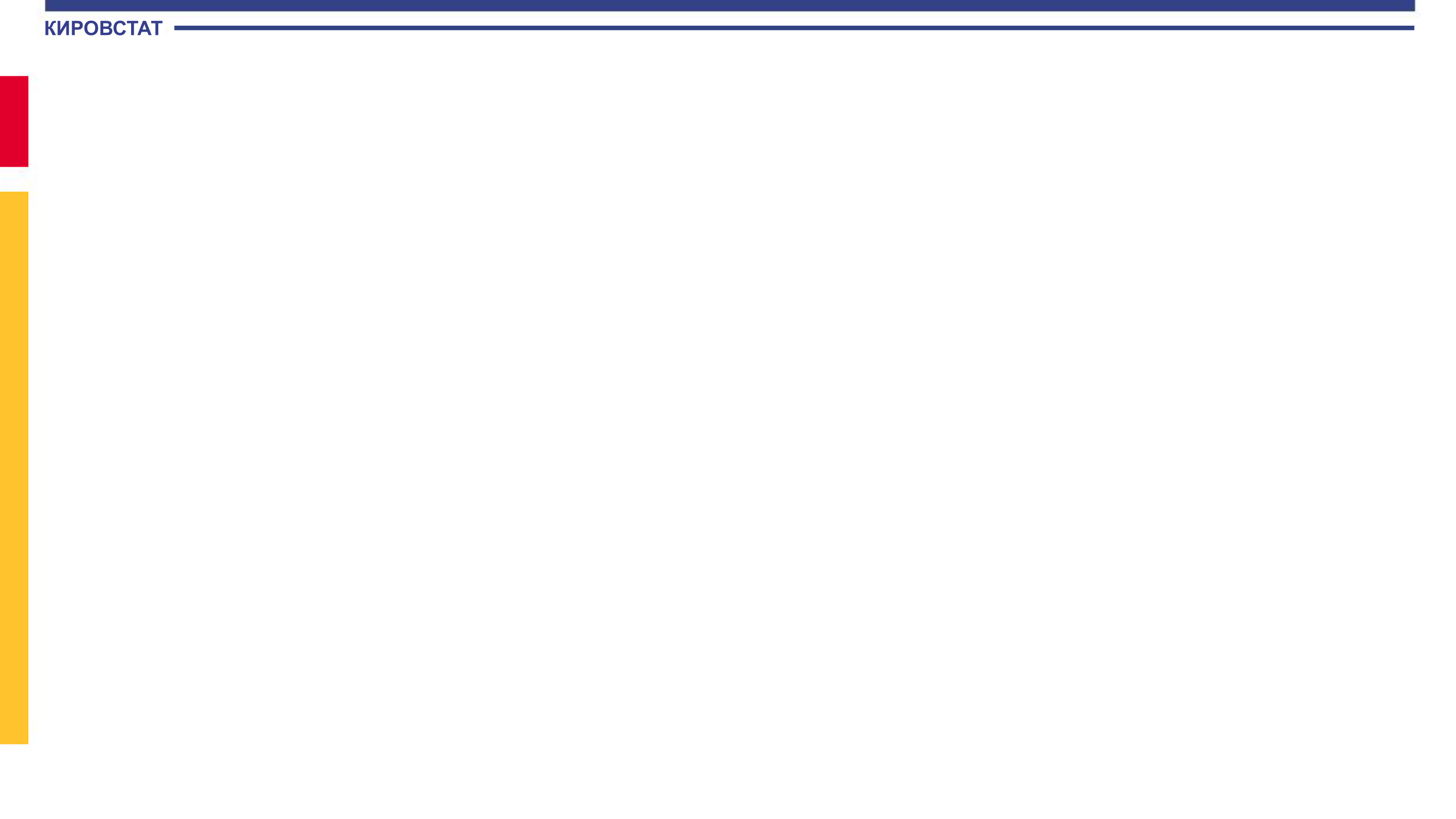 ПОКАЗАТЕЛИ ФОРМЫ
Строка 03 - Численность работников списочного состава, находившихся в простое по вине работодателя и по причинам, не зависящим от работодателя и работника
Простоем является временная приостановка работы по причинам экономического, технологического, технического или организационного характера
Строка 04 - Численность работников списочного состава, которым были предоставлены отпуска без сохранения заработной платы по письменному заявлению работника
По семейным обстоятельствам и другим уважительным причинам работнику может быть предоставлен отпуск по его письменному заявлению, продолжительность которого определяется  по соглашению между работником и работодателем, а также неоплаченные отпуска по инициативе работодателя
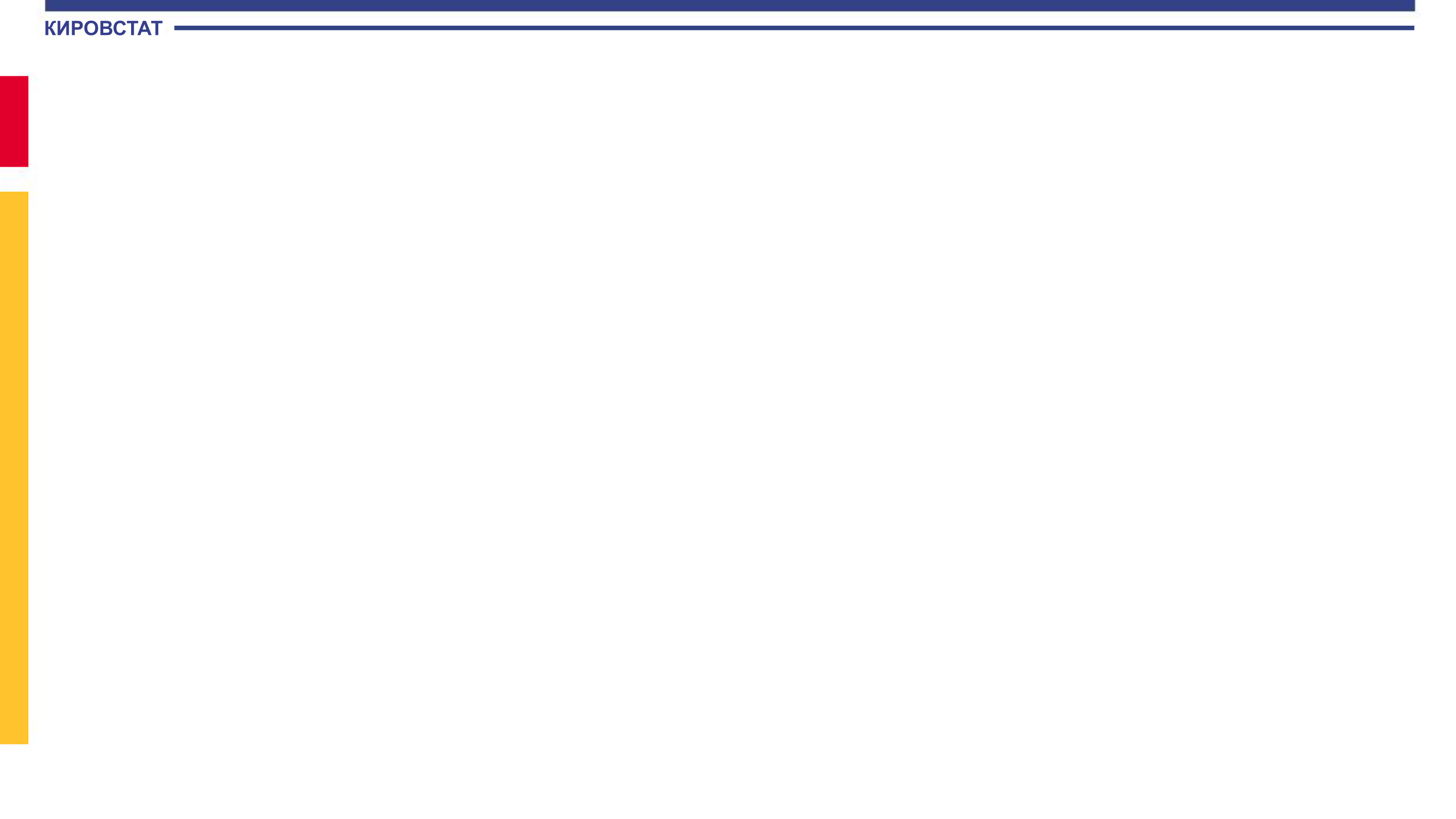 ПОКАЗАТЕЛИ ФОРМЫ
Строка 05 - Численность принятых работников списочного состава
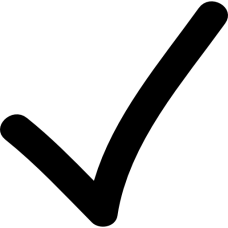 зачислены в организацию приказом (распоряжением) о приеме на работу
Строка 06 - Численность принятых работников списочного состава на дополнительно введенные (созданные) рабочие места (расширение, реорганизация производства, увеличение сменности работы и т.п.)
Вновь созданные организации, которые впервые представили отчет, должны заполнить строки 05 и 06 на всех работников.
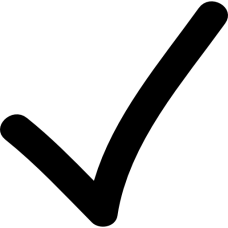 К вновь созданным организациям не относятся организации, созданные на базе ликвидированных (реорганизованных) юридических лиц, обособленных или несамостоятельных подразделений. В связи с этим при заполнении строк 05, 06, 07, 09 не включаются работники, уволенные и тут же вновь принятые в реорганизованную организацию.
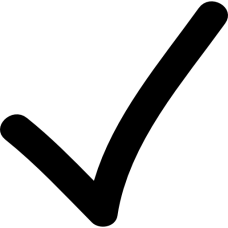 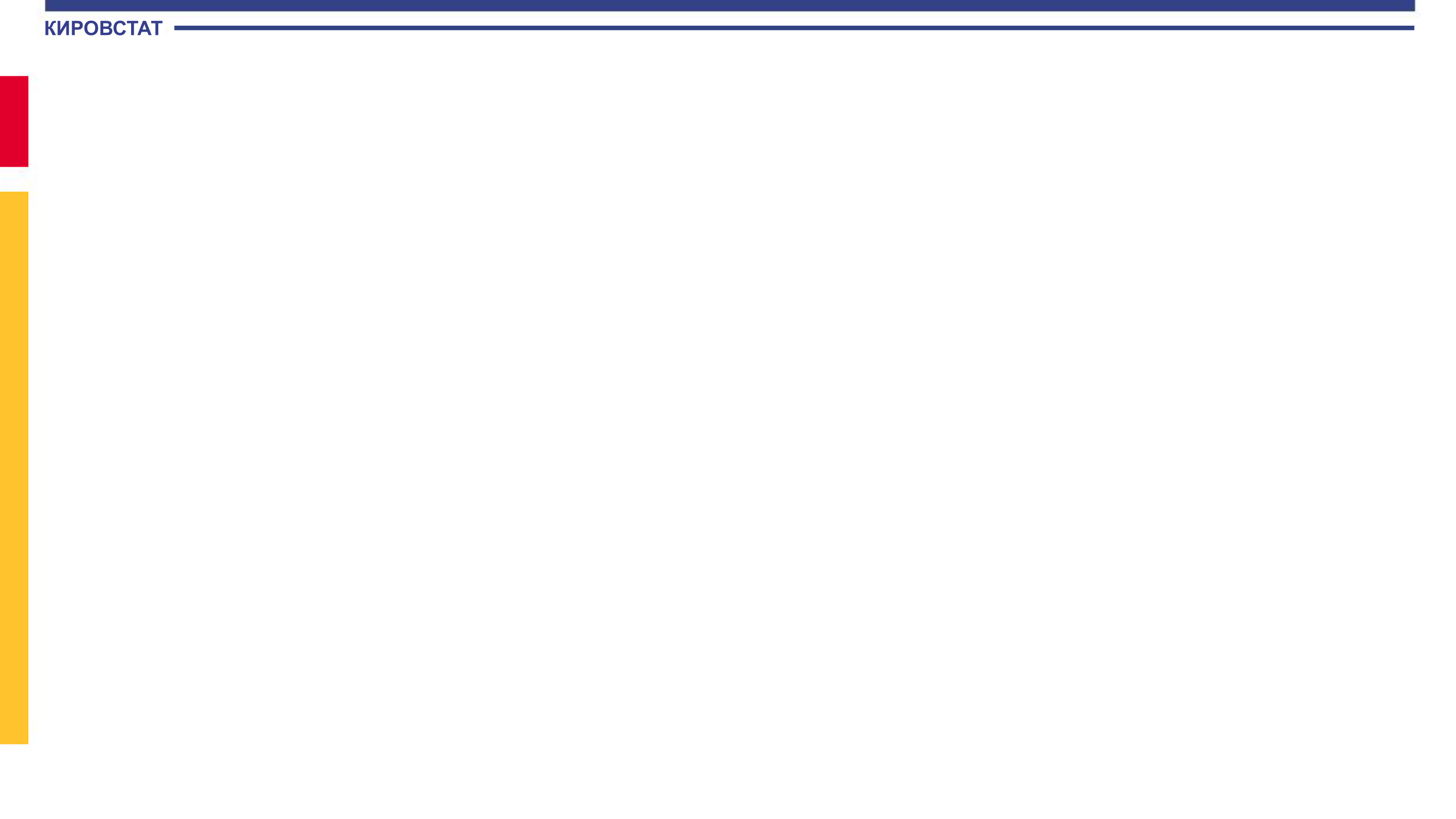 ПОКАЗАТЕЛИ ФОРМЫ
Строка 07 - Численность выбывших работников списочного состава - всего
Строка 08 - по соглашению сторон (ст. 78 Трудового кодекса РФ)
Строка 09 - в связи с сокращением численности или штата работников организации (п.2 ст. 81 Трудового кодекса РФ)
Строка 10 - по собственному желанию (ст. 80 Трудового кодекса РФ)
Работники, выбывшие по истечению срока трудового договора (ст. 79 Трудового Кодекса РФ), а также по другим причинам (не указанным в строках 08, 09, 10), отражаются только по строке 07, без расшифровки по строкам 08, 09, 10.
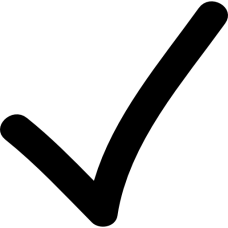 Работники, для которых последним днем работы является последний день квартала 30 или 31 число, включаются в строку 07.
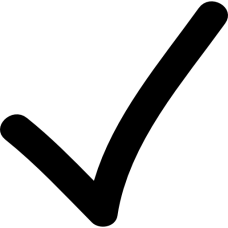 Изменение:  Если работник принят и уволен (уволен и снова принят) в течение одного квартала, то он не показывается по строкам 05, 07.
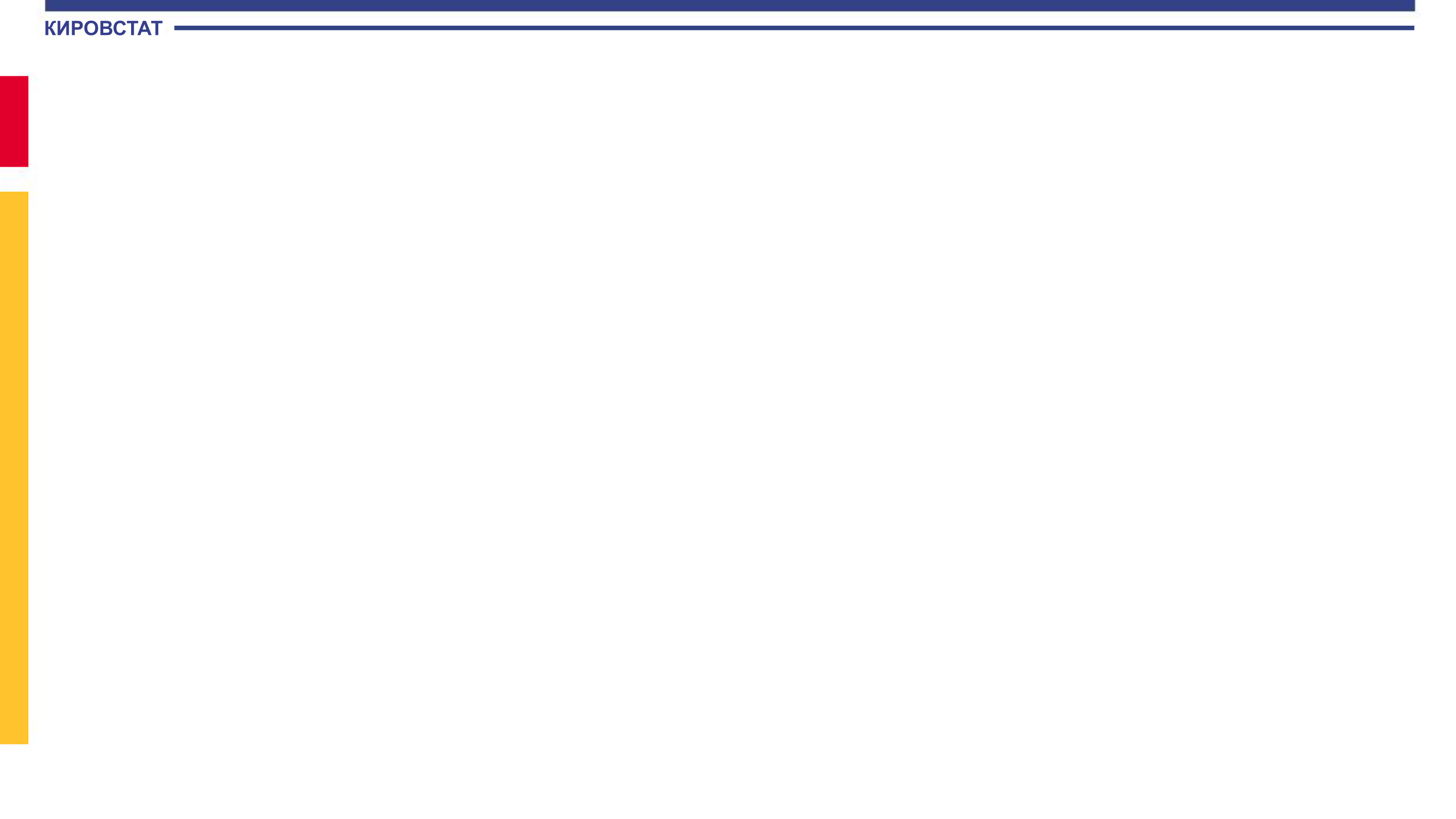 ПОКАЗАТЕЛИ ФОРМЫ
Для контроля правильности заполнения стр.11 «Численность работников списочного состава на конец отчетного квартала (включая находившихся в отпусках по беременности и родам, в отпуске по уходу за ребенком)»                                          НЕОБХОДИМО УЧЕСТЬ СЛЕДУЮЩЕЕ:
Численность работников списочного состава 
на конец отчетного квартала (включая находившихся в отпусках по беременности и родам, в отпуске по уходу за ребенком)
 (стр.11)
Численность работников списочного состава 
на конец предыдущего квартала (включая находившихся в отпусках по беременности и родам, в отпуске по уходу за ребенком)
(стр.11)
Численность принятых работников списочного составав отчетном квартале (стр.05)
Численность выбывших работников списочного составав отчетном квартале (стр.07)
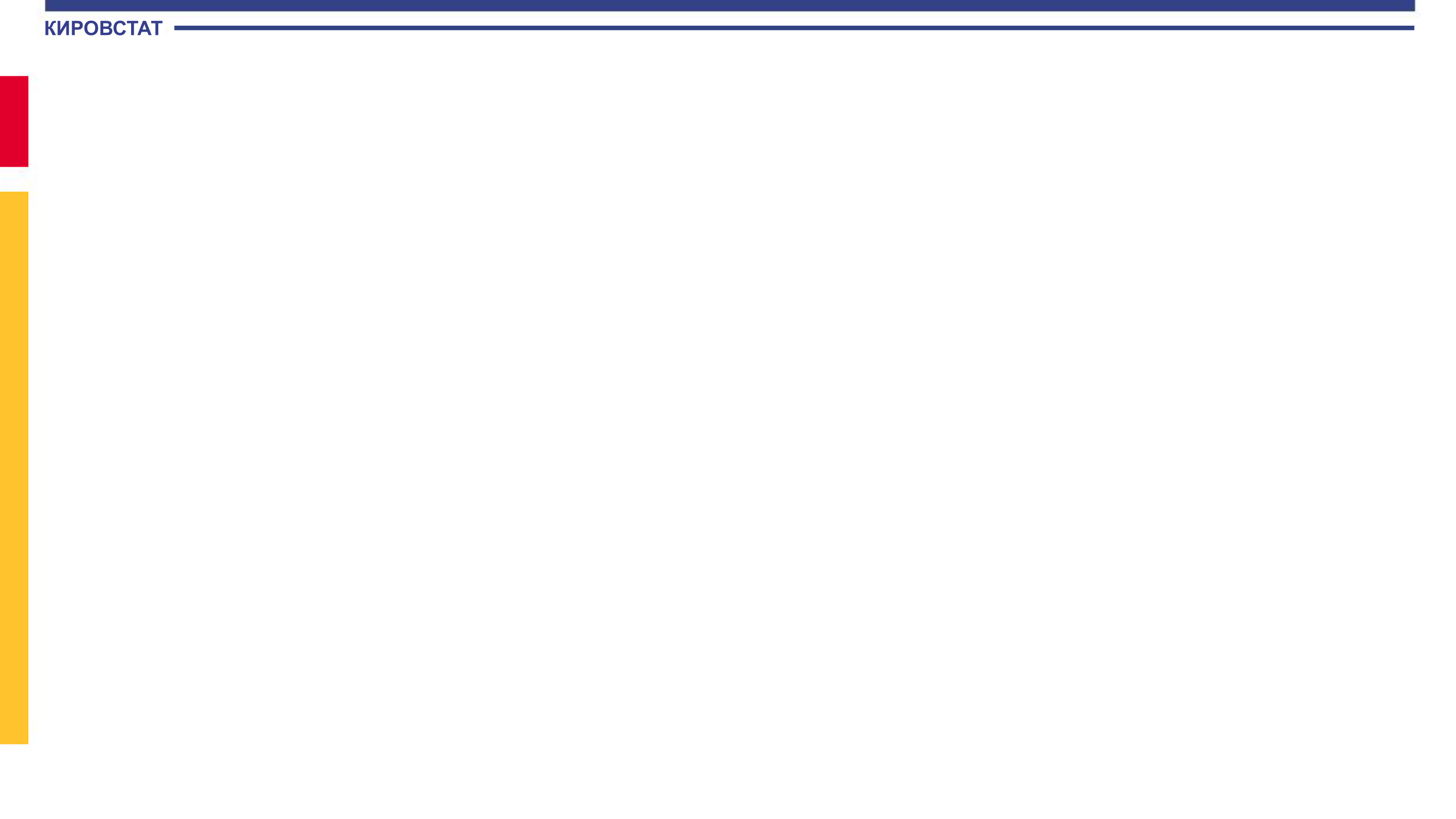 ПОКАЗАТЕЛИ ФОРМЫ
Строка 12 - Численность требуемых на конец отчетного квартала работников списочного состава, которых предполагается принять на вакантные рабочие места
Строка 13 - Численность работников списочного состава, намеченных к высвобождению в следующем квартале 

Численность работников списочного состава, намеченных к высвобождению в следующем квартале, в связи с ликвидацией предприятий, учреждений, организаций либо сокращением численности или штата работников, следует показать по строке 13.

Не включать: 
- работников, у которых в следующем квартале истекает срок срочного трудового договора;
- работников, увольняющихся в следующем квартале в связи с выходом на пенсию
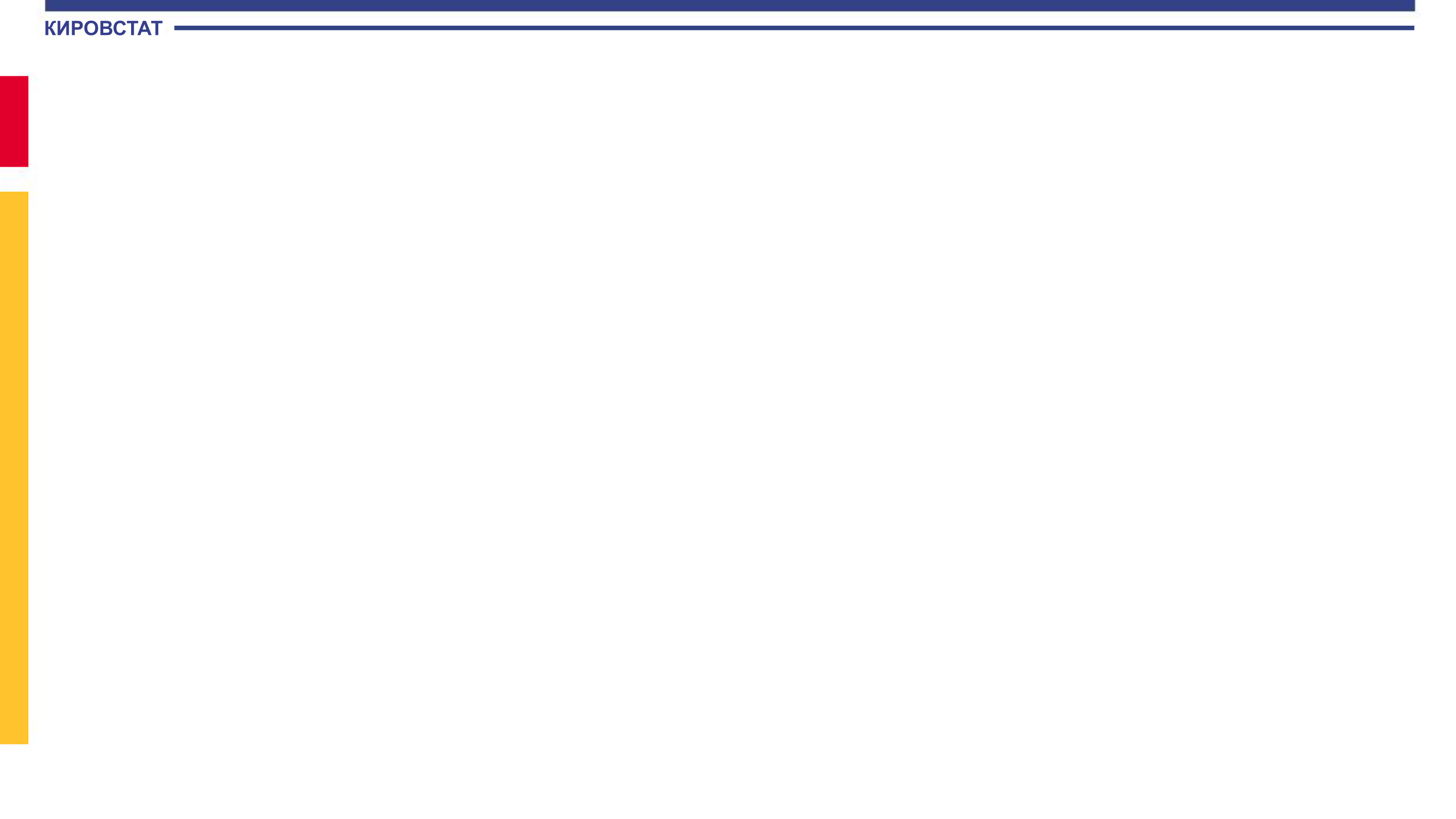 ПОКАЗАТЕЛИ ФОРМЫ
Строка 14 - Численность женщин, находящихся в отпуске по уходу за ребенком до достижения им возраста 1,5 лет, на конец отчетного квартала
Строка 15 - Численность женщин, находящихся в отпуске по уходу за ребенком в возрасте от 1,5 до 3 лет, на конец отчетного квартала
В строках 14, 15 учитывается только численность женщин, находившихся в отпуске по уходу за ребенком, и состоящих в списочном составе организации. Отец, бабушка, дед или другие родственники, находящиеся в отпуске по уходу за ребенком, в строках 14, 15 не учитываются;
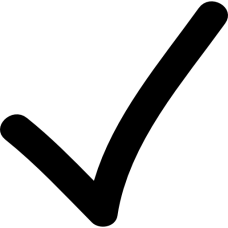 Когда в организации имеется два заявления одной женщины, например, о предоставлении отпуска по уходу за (младшим) ребенком до достижения им возраста 1,5 лет, и о предоставлении отпуска по уходу за (старшим) ребенком в возрасте от 1,5 до 3 лет, такие женщины учитываются в строках 14 или 15 один раз исходя из возраста младшего ребенка;
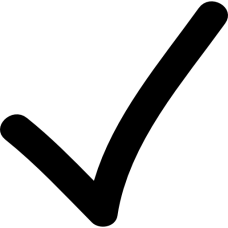 Женщины, работающие на условиях неполного рабочего времени в период отпуска по уходу за ребенком, учитываются в строке 02 «Численность работников списочного состава, работавших неполное рабочее время по соглашению между работником и работодателем» и не учитываются в строках 14 или 15
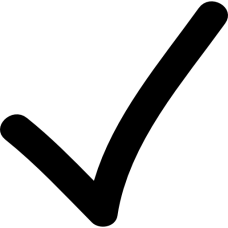 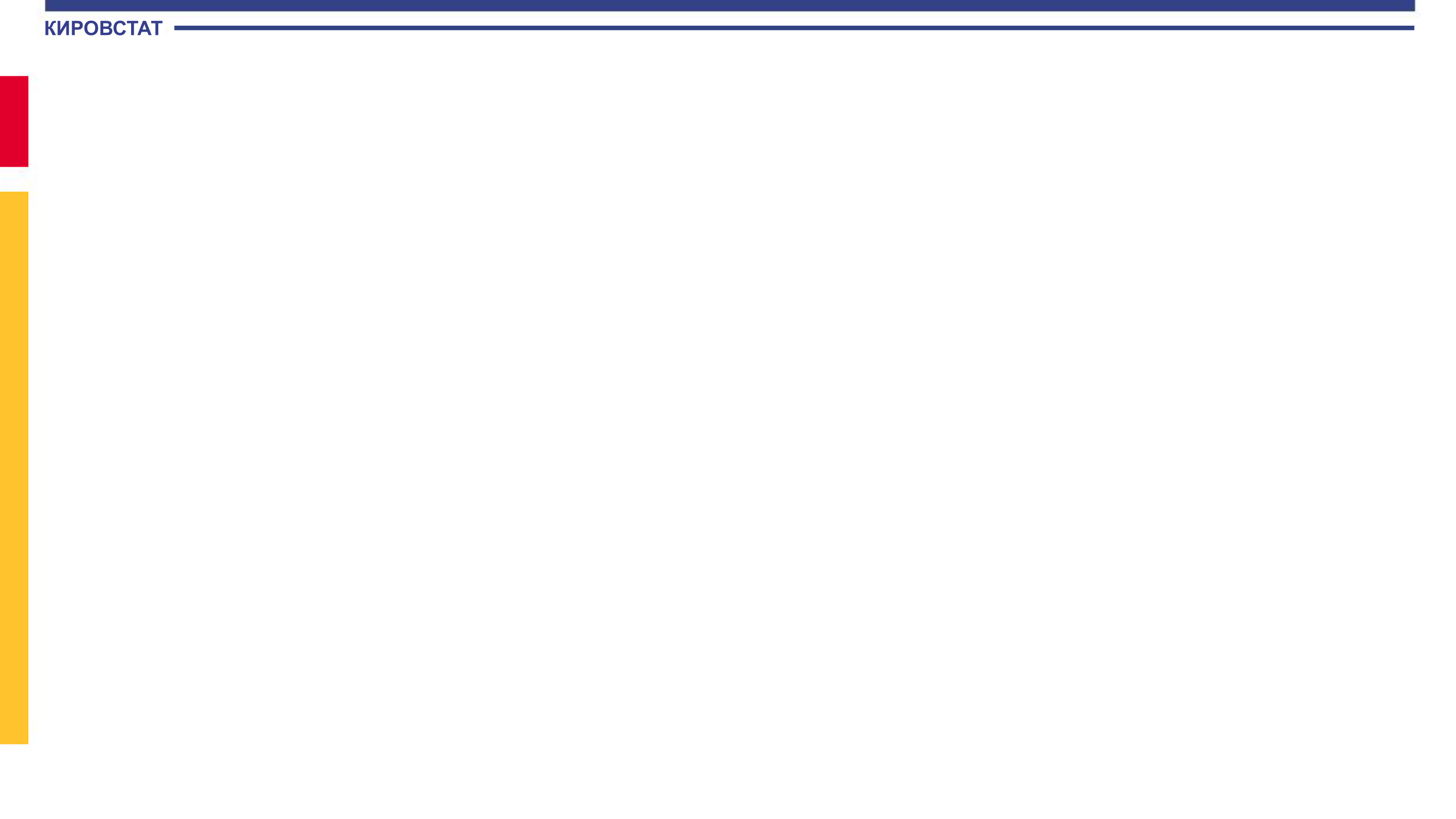 ПОКАЗАТЕЛИ ФОРМЫ
Строка 16 - Численность работников, привлекавшихся в отчетном квартале к работе вахтовым методом (глава 47 Трудового кодекса РФ)
Вахтовый метод - особая форма осуществления трудового процесса вне места постоянного проживания работников, когда не может быть обеспечено ежедневное их возвращение к месту постоянного проживания.
Если в течение отчетного квартала работник работал более одной вахты, то он учитывается один раз как один человек (целая единица)
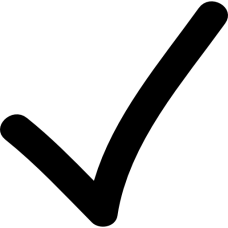 В случае, когда организация в своих структурных подразделениях, расположенных на территории другого субъекта Российской Федерации, осуществляет работы вахтовым методом, данные по строке 16 заполняют структурные подразделения. Если организация не имеет обособленных подразделений на территории другого субъекта Российской Федерации, где производятся вахтовые работы, то работники, выполнявшие работы вахтовым методом, показываются по строке 16 в отчете той организации, в которой они оформлены.
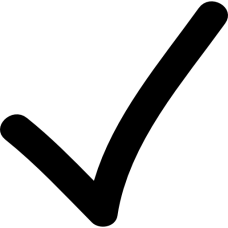 Обратите внимание
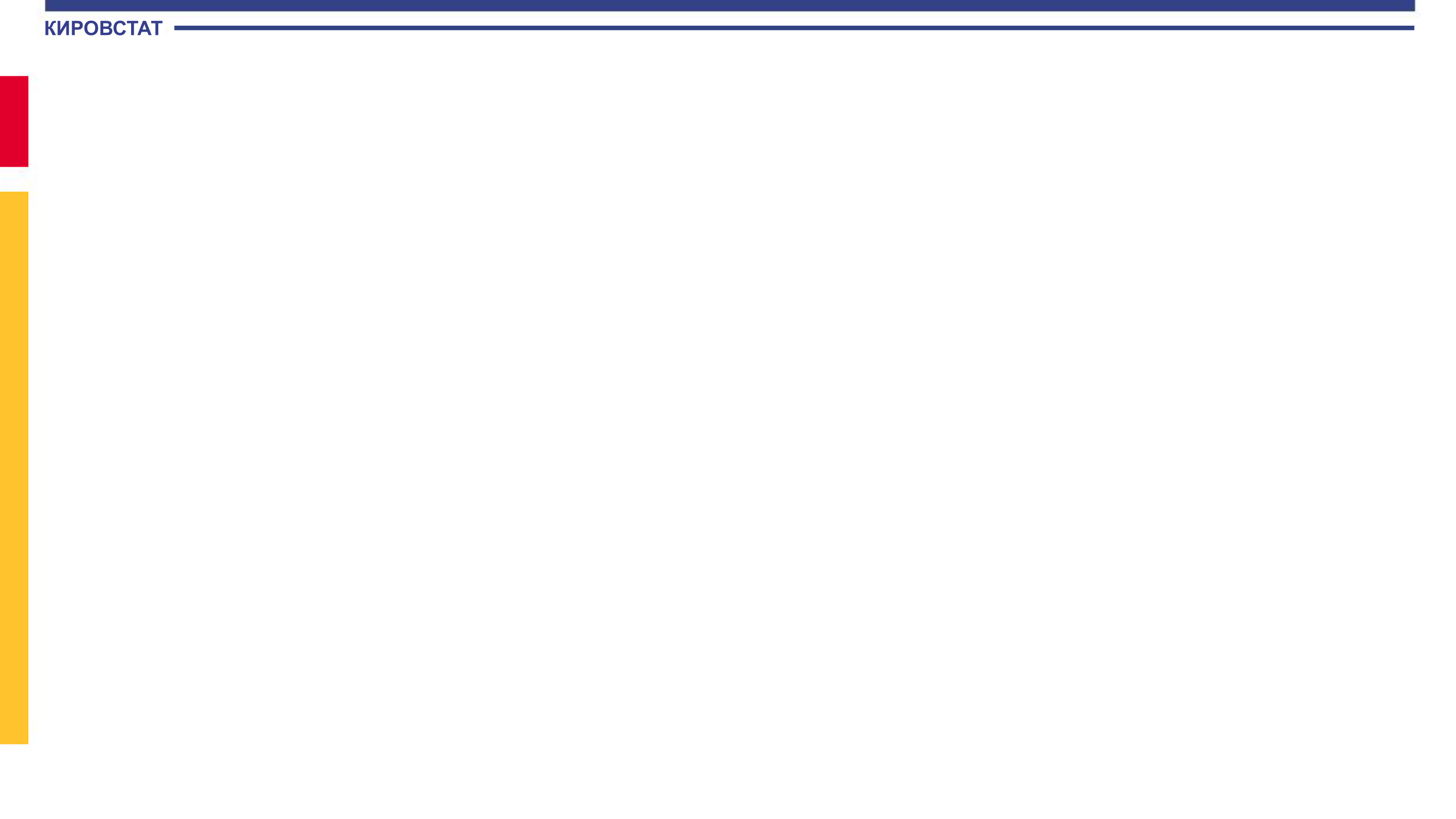 ОТЧЕТНОСТЬ В ЭЛЕКТРОННОМ ВИДЕ
В соответствии с частью 7 статьи 8 Федерального закона от 29.11.2007 № 282-ФЗ «Об официальном статистическом учете и системе государственной статистики в Российской Федерации» (в ред. Федерального закона от 30.12.2020 № 500-ФЗ) все юридические лица: коммерческие и некоммерческие организации обязаны предоставлять первичные статистические данные по формам федерального статистического наблюдения исключительно в форме электронного документа, подписанного электронной подписью. 

Первичные статистические данные, направленные на бумажном носителе, не будут считаться фактом их предоставления. Таким образом, действия респондента будут иметь признаки административного правонарушения, установленного ст. 13.19 КоАП РФ.
По вопросам технической поддержки предоставления отчетов 
в электронном виде необходимо обращаться по телефонам
(8332) 37-67-50, 64-55-47 или по e-mail: P43_mail@gks.ru
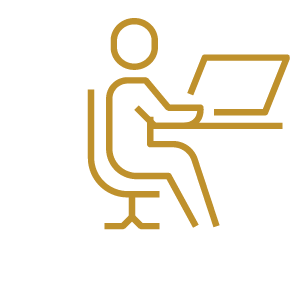 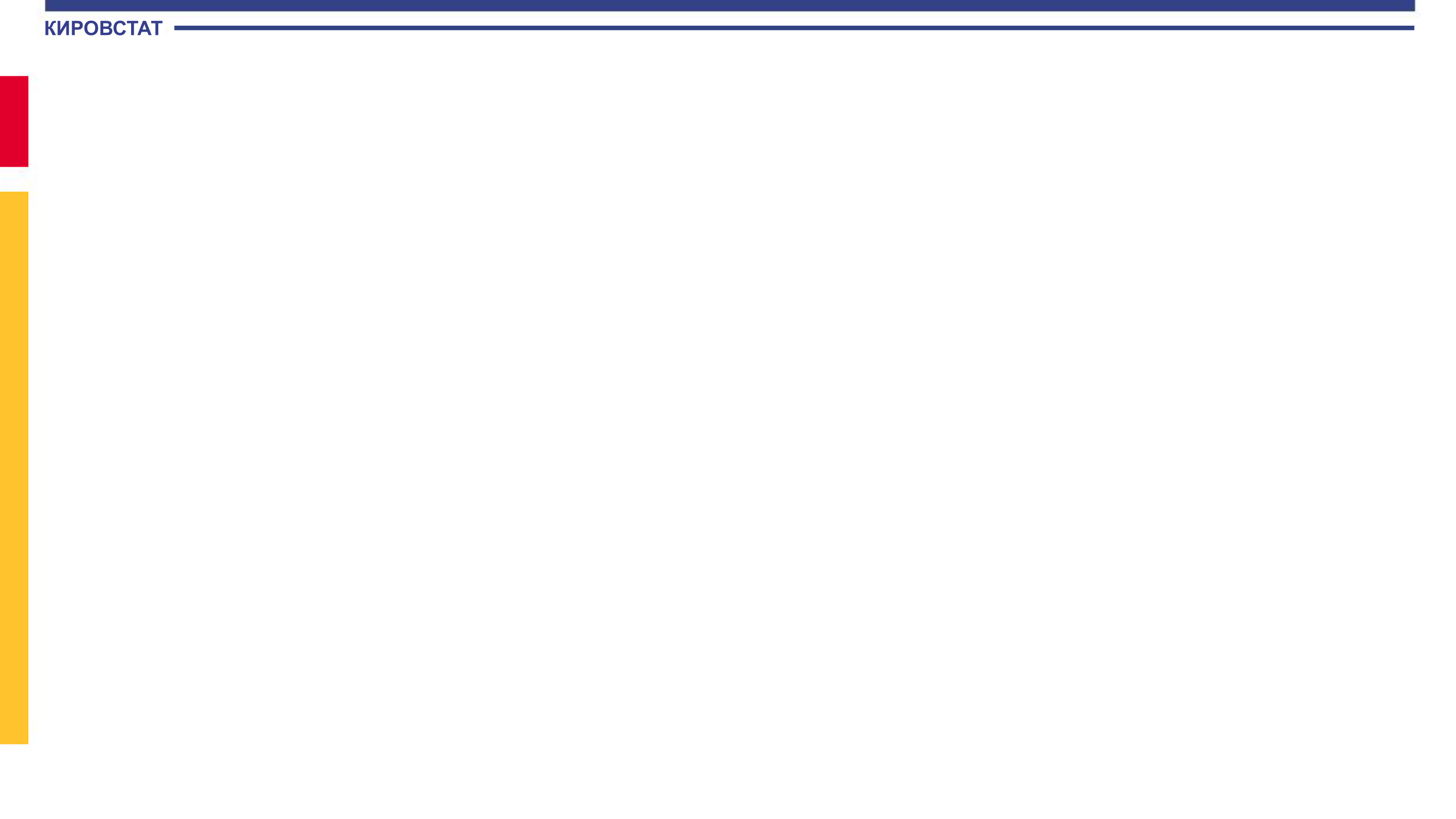 ОТВЕТСТВЕННОСТЬ ЗА НЕПРЕДОСТАВЛЕНИЕ СВЕДЕНИЙ
Согласно статье 13.19 Кодекса  Российской Федерации об административных правонарушениях:

	1. Непредоставление респондентами субъектам официального статистического учета первичных статистических данных в установленном порядке или несвоевременное предоставление этих данных либо предоставление недостоверных первичных статистических данных влечет наложение административного штрафа на должностных лиц в размере от десяти тысяч до двадцати тысяч рублей; на юридических лиц - от двадцати тысяч до семидесяти тысяч рублей. 
	2. Повторное совершение административного правонарушения влечет наложение административного штрафа на должностных лиц в размере от тридцати тысяч до пятидесяти тысяч рублей; на юридических лиц - от ста тысяч до ста пятидесяти  тысяч рублей.
!
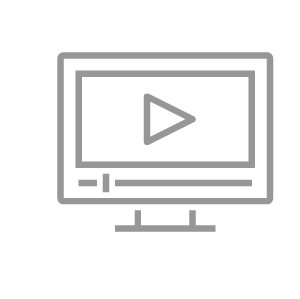 Своевременное и качественное предоставление первичных 
статистических данных   -  обязанность респондента
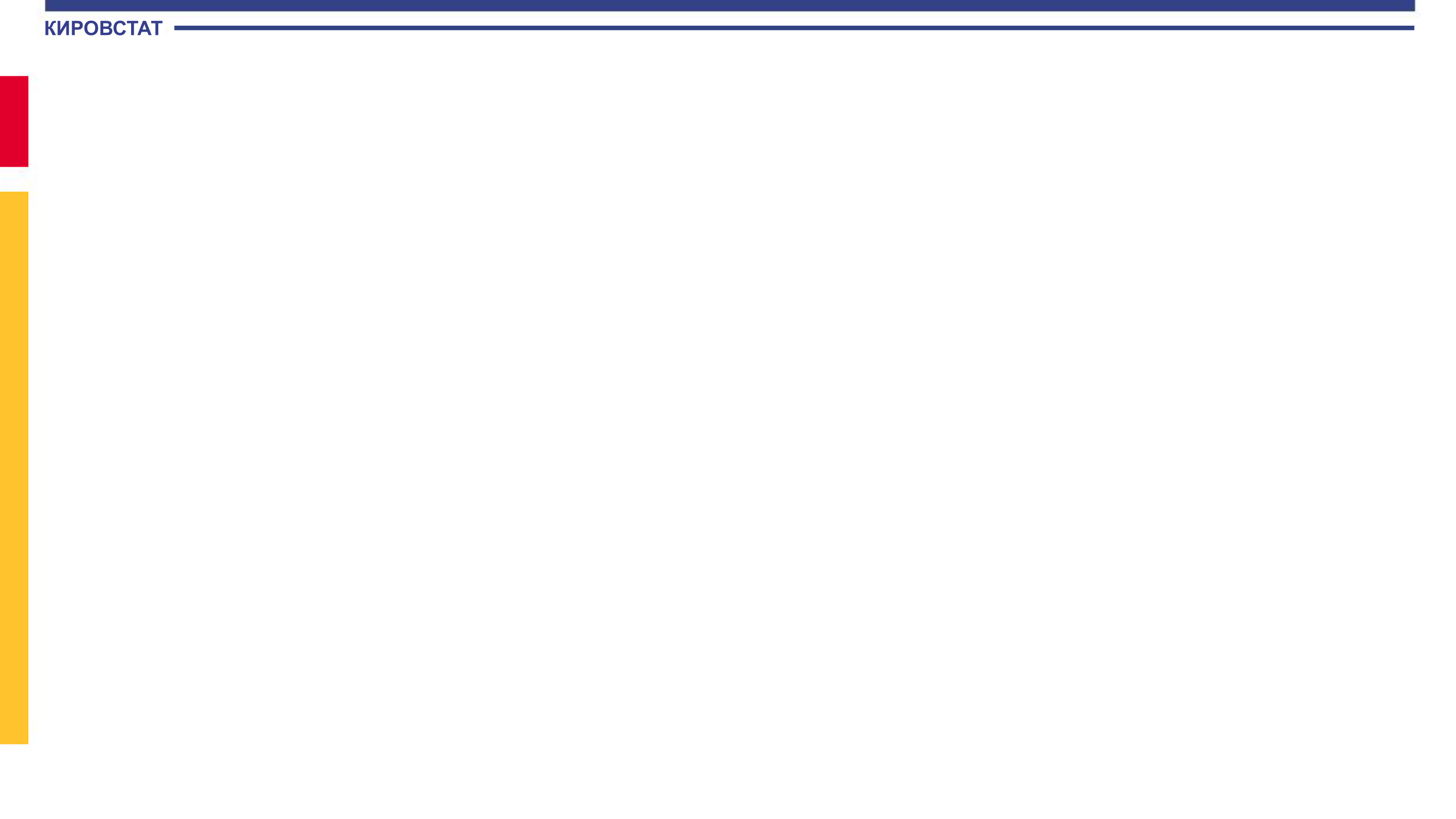 ОТВЕТСТВЕННЫЙ ЗА РАЗРАБОТКУ ФОРМЫ № П-4 (НЗ)
Отдел статистики труда, образования, науки и инноваций

Ведущий специалист-эксперт
Сведенцова Дарья Андреевна

Телефон
(8332) 64-19-20, 8-922-980-19-60

Адрес электронной почты
P43_SvedentsovaDA @gks.гu